NRCS Annual Building Control Officers Convention 2018
Doing Business Regulatory Reform

How to develop a Customer Centric Permitting System:
22 November 2018
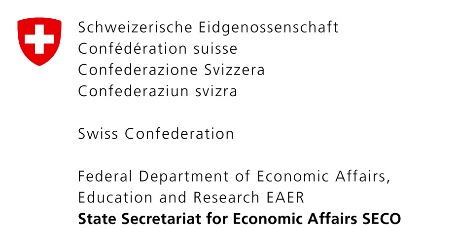 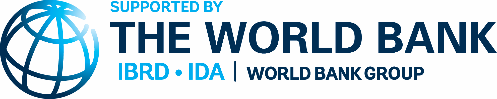 South Africa
What does Doing Business measure?
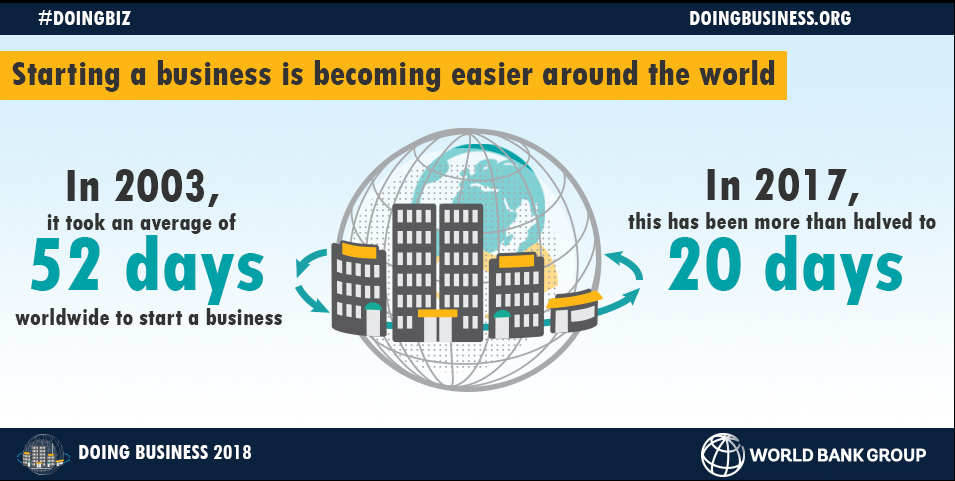 Doing Business indicators:

Focus on regulations relevant to the life cycle of a small to medium-size domestic business.

Are built on standardized case scenarios.

Are measured for the largest business city in each economy, and the second largest business city in countries with more than 100 million inhabitants as of 2013.

Are focused on the formal sector.
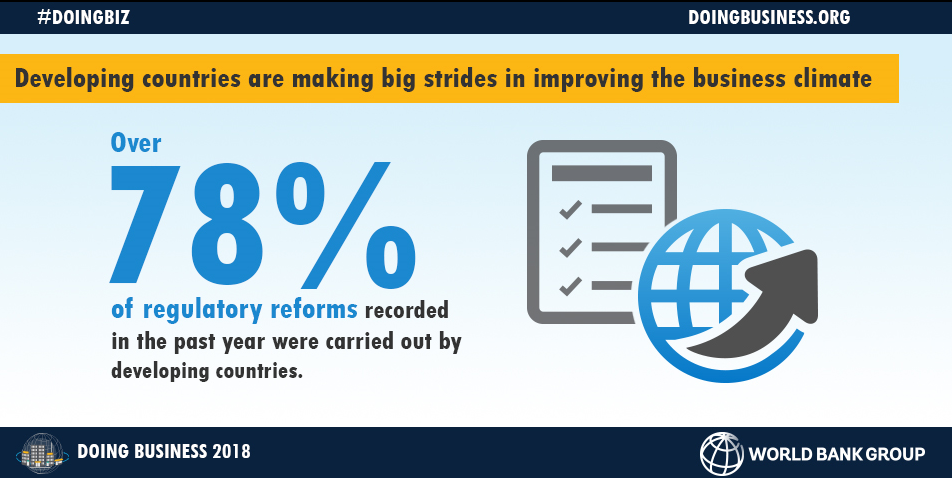 “Job creation is one of the transformational gains that countries and communities can achieve when the private sector is allowed to flourish. Fair, efficient and transparent rules, which Doing Business promotes, improve governance and tackle corruption” 
                                                                                          Kristalina Georgieva, World Bank Chief Executive Officer
3
http://www.doingbusiness.org/
[Speaker Notes: Doing Business does not measure all aspects of the business environment such as security, macro-economic stability, prevalence of bribery and corruption, level of training and skills of the labor force, proximity to markets, regulations specific to foreign investment or the state of the financial system.]
The 11 Doing Business areas of business regulation affect firms throughout their life cycle
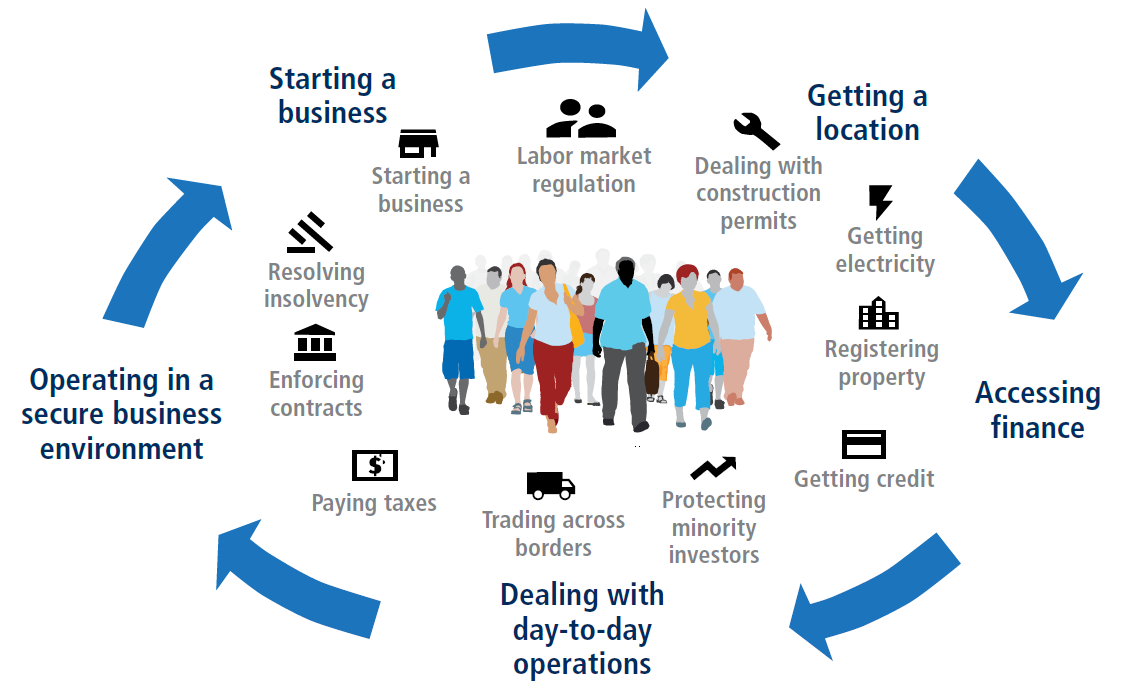 City governments are responsible for 3 Doing Business indicators – all in area of Getting a Location

Dealing with Construction Permits
Getting Electricity 
Registering Property
New
4
What Dealing with construction permits indicator measures
What are the number of procedures, time and cost for a small and medium-size limited liability company to build a standardized warehouse? What are the building regulations and how are they implemented?
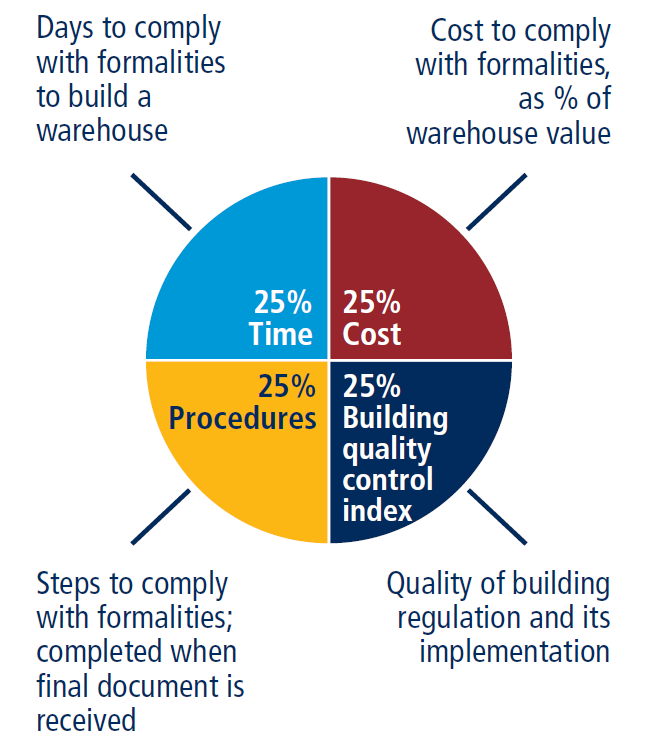 quality
efficiency
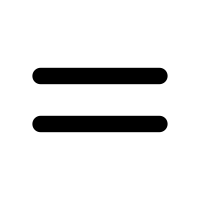 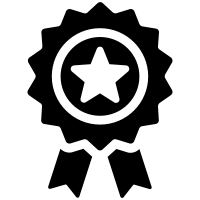 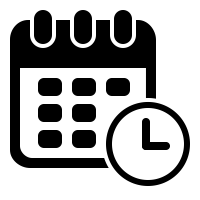 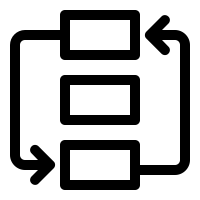 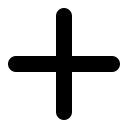 New
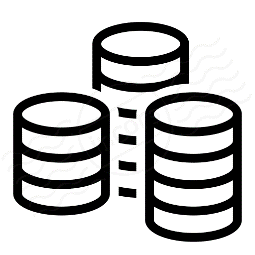 5
www.doingbusiness.org
The Doing Business in South Africa series
Measures 9 metro areas + 4 maritime ports

Updated data in 5 indicators regulatory areas measured in 2015

Applies methodology updates since 2015

Tracks and documents reforms

Identifies good practices and provides policy recommendations
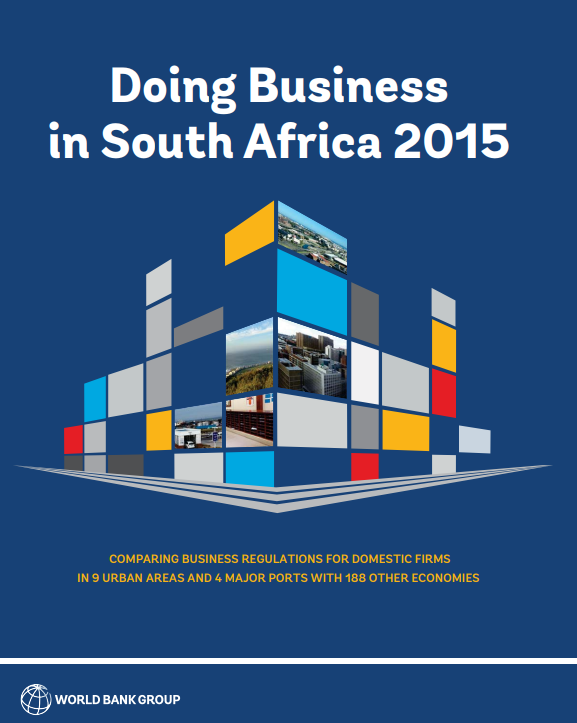 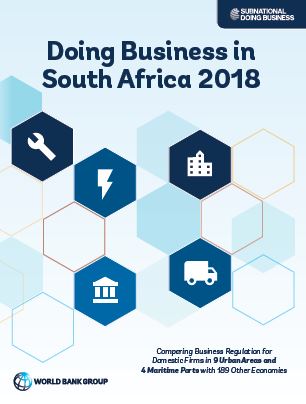 6
www.doingbusiness.org
Second benchmarking in 9 urban areas and 4 maritime ports
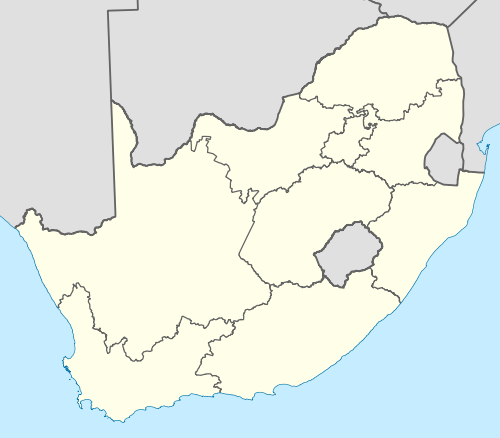 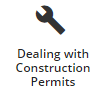 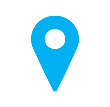 9 Urban Areas
Buffalo City (East London)
Cape Town (Cape Town)
Ekurhuleni (Germiston)
eThekwini (Durban)
Johannesburg (Johannesburg)
Mangaung (Bloemfontein)
Msunduzi (Pietermaritzburg)
Nelson Mandela Bay (Port Elizabeth)
Tshwane (Pretoria)


4 maritime ports
Cape Town
Durban
Ngqura
Port Elizabeth
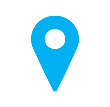 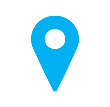 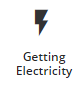 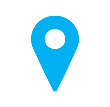 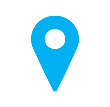 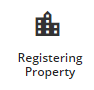 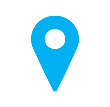 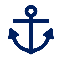 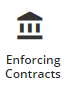 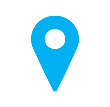 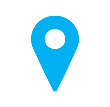 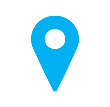 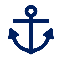 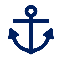 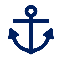 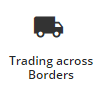 7
No location has the top performance in all areas
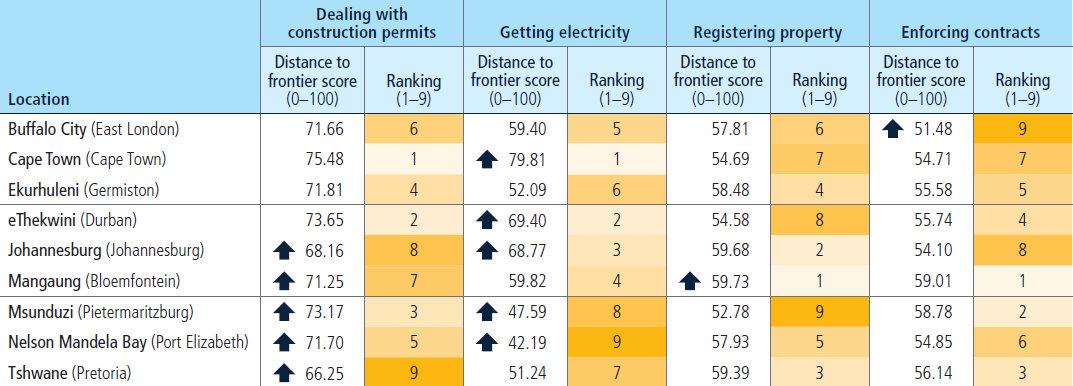 8
[Speaker Notes: Measure is based on 4 components: time, cost and number of procedures + quality dimension – each weighted equally
Rank is comparative of 9 SA cities
More NB is the Distance to Frontier (DTF) or the distance to the global best practice = 100. So lower scores here reflect declining performance]
Processes are still complex and costly, however they are relatively fast
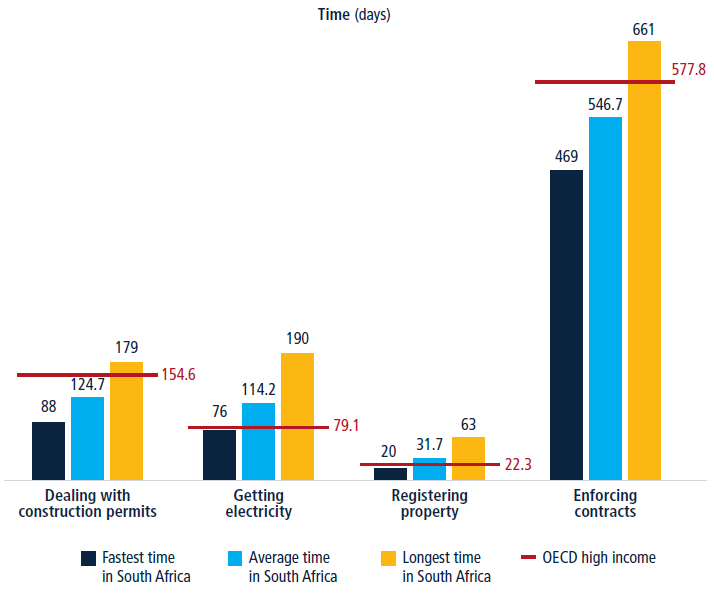 9
There is still room for improvement in the quality of regulation
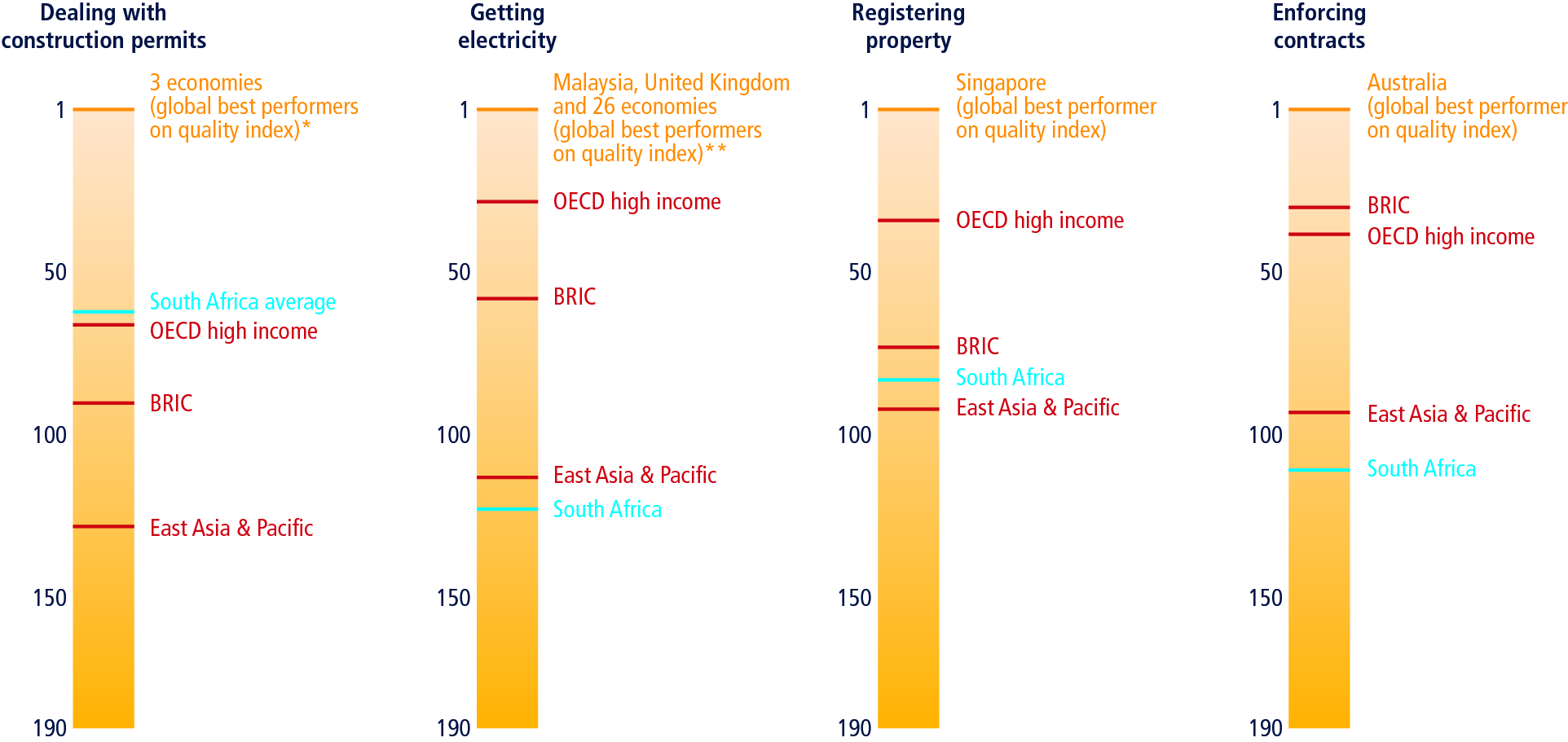 10
The way forward: addressing cross-cutting issues
Between City departments (e.g. land use management, building control)
City & national level as national gov. responsible for legislative & regulatory policy reform
Budgeting for reforms such as automation & skill upgrading
11
BCO Conference: Dealing with Construction Permits – Quick Wins
22 November 2018
Page | 12
Quick Wins
Medium Term Actions
A Scenario
How are we gonna measure all of this?
What information can we provide upfront so that we can receive quality submissions?
30 days
28 days
10 days
4 days
Which MoEs can come to the MetroLink and which days? Pilot? Who can’t – and what’s the alternatives?
High density Residential
Single Point of Entry
Commercial/ Industrial
During Building
After building
Approve SDP
Approve BP
Start Building
Retail
How can we have lesser steps to Water?

Receive Final  inspections - BC
JRA
Apply for Water
How can we reduce the # of inspections?
Architect to sign off Town Planning requirements are met

Educational

Receive Inspection from Water
Water
Receive Fire inspections
When do we really need an SDP?
How fast can we approve it?
Fire
Recreational

Receive final water connection
City Power
Receive inspections - BC
Issue OC
How can we reduce these days?
etc
Notify DoL
Warehouse
Receive inspections - DoL
How do we re-organise to approve building plans fast with compromising on safety and quality? What’s the risk?
Notify Municipality when started
Notify Municipality when finished
How can we reduce these steps?
Do we Pend or Reject?
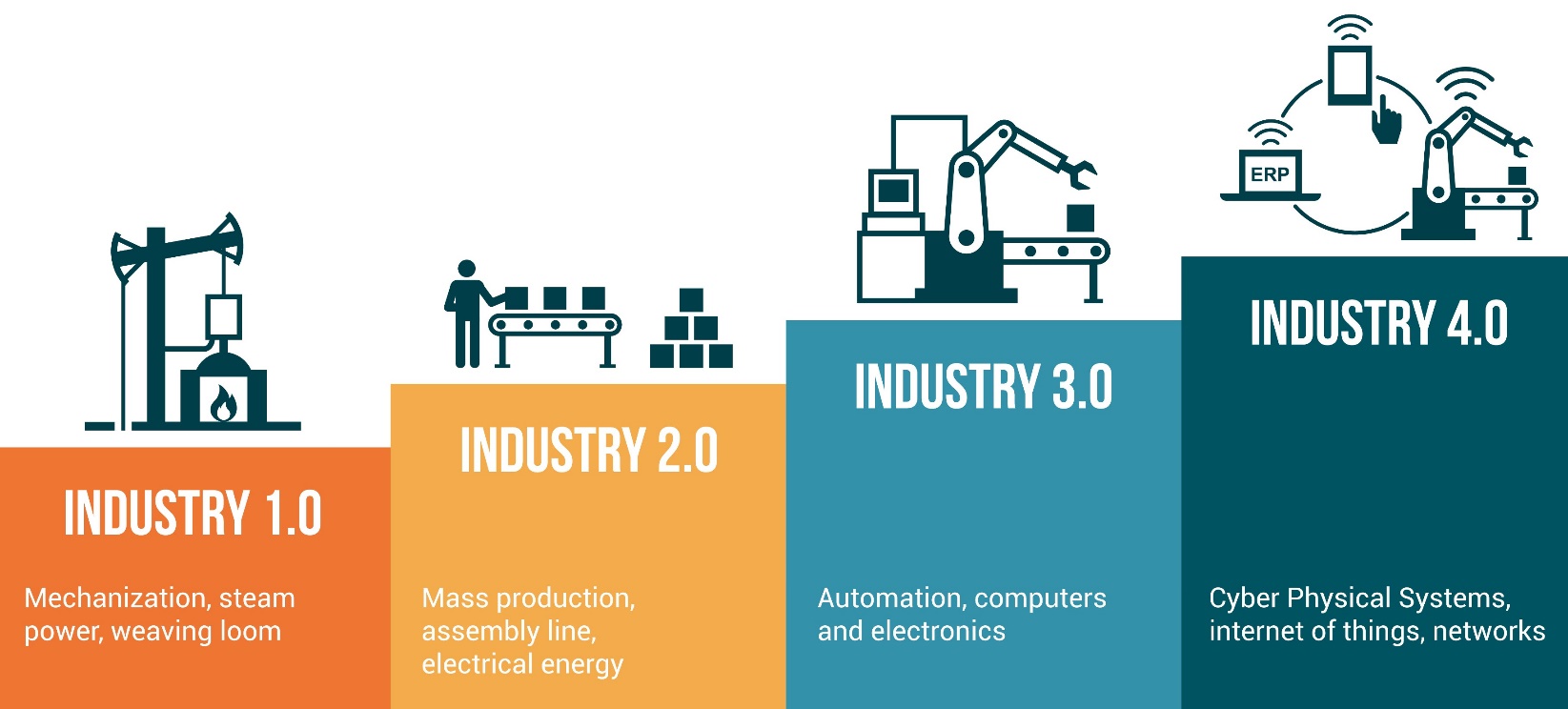 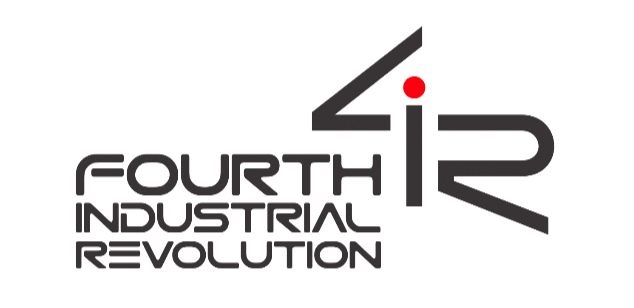 Impact Of 4IR
Artificial Intelligence
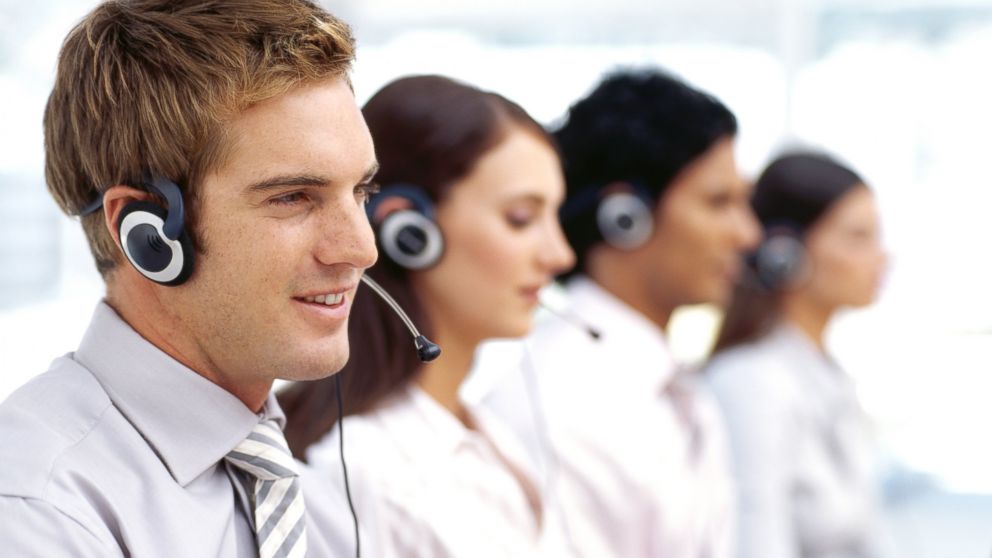 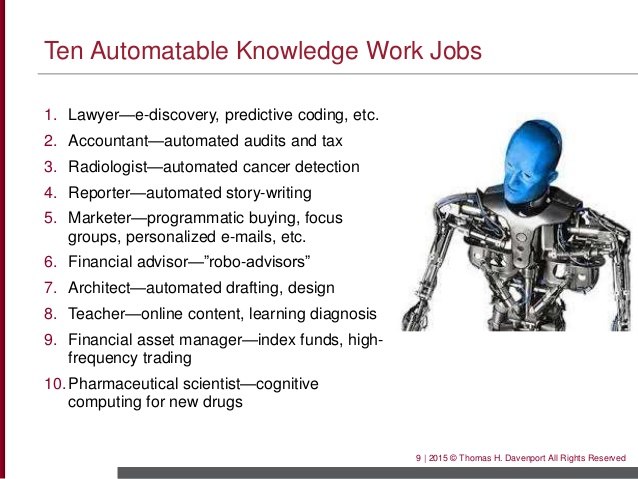 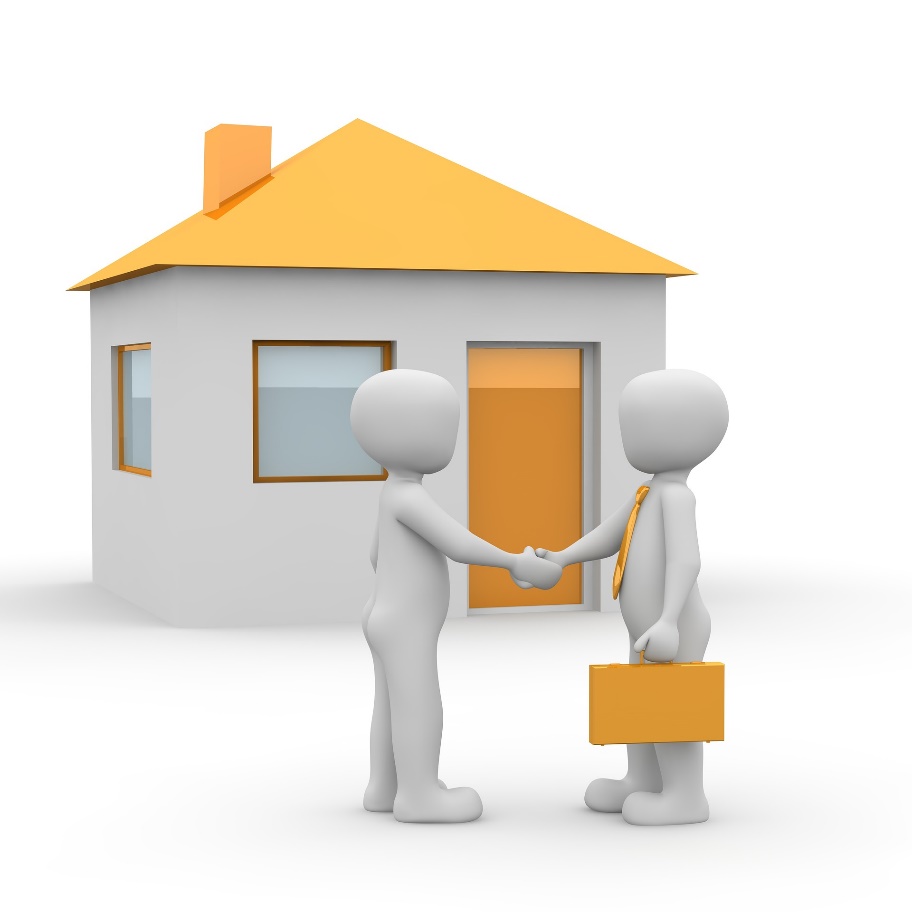 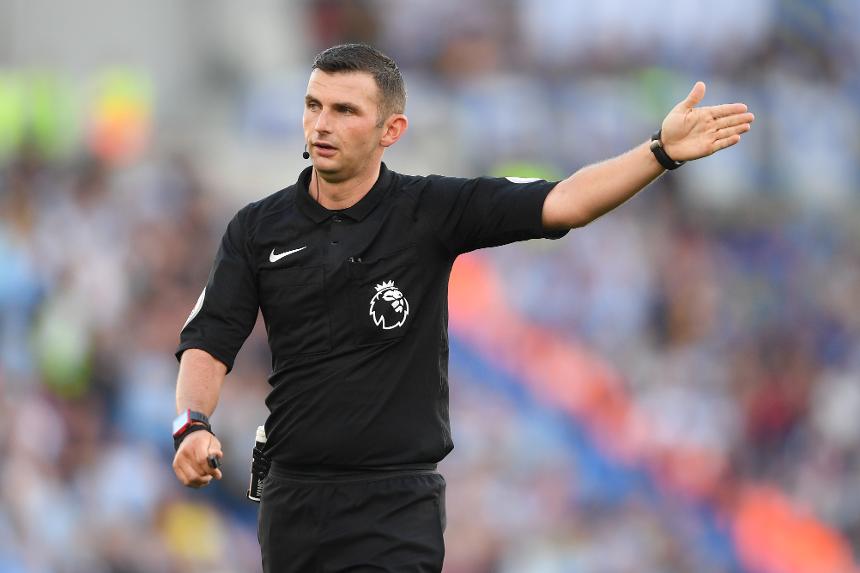 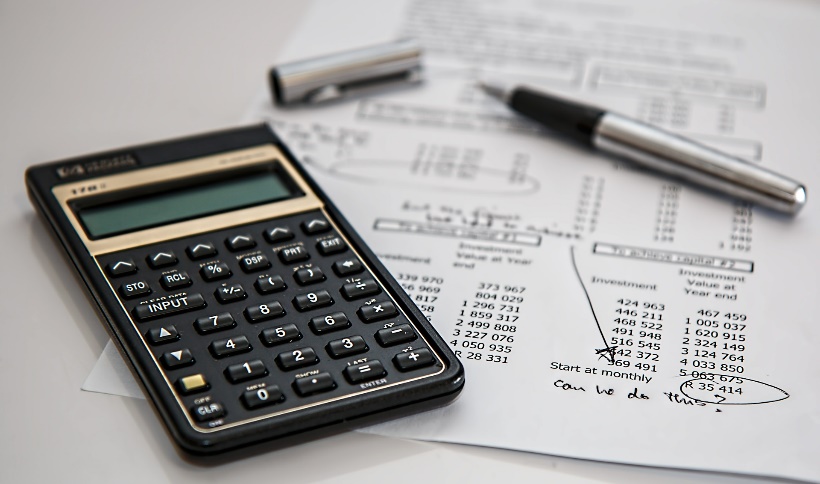 Jobs Prone To Automation
Impact of AI
[Speaker Notes: The Fourth Industrial Revolution – Klaus Schwab]
What is IoT?
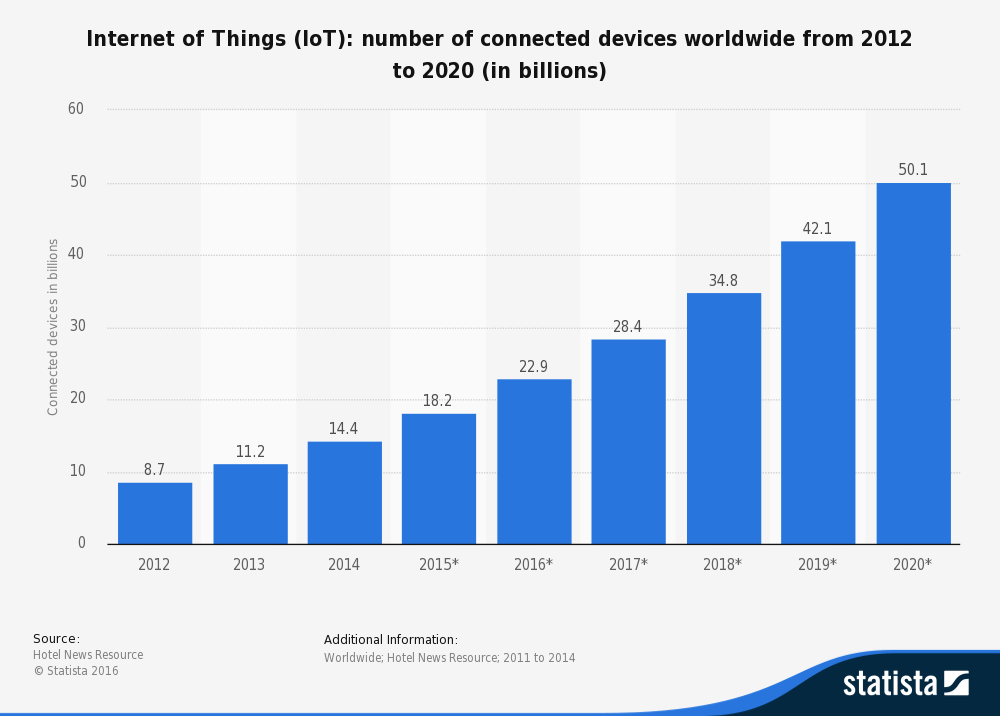 The Internet of Things, or IoT, refers to the billions of physical devices around the world that are now connected to the internet, collecting and sharing data.
[Speaker Notes: https://www.arcweb.com/industries/smart-cities]